Enter title hereEnter your name here  – Expected Graduation
Dr. XXXXXX, Dr. YYYYYY, Dr. ZZZZZZ
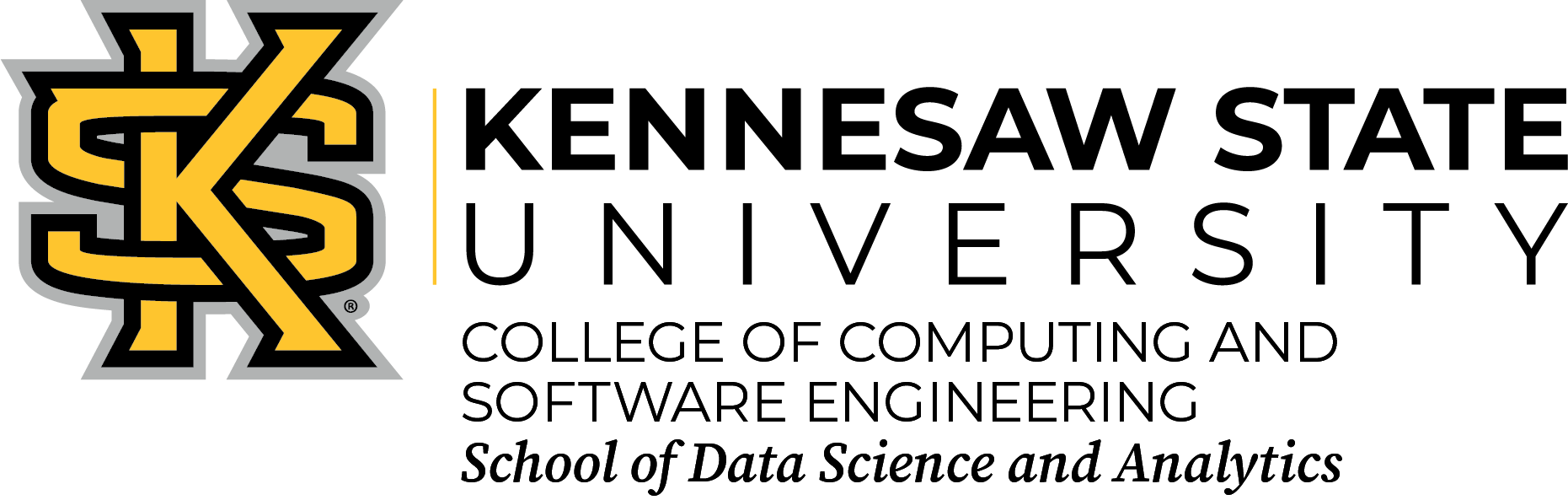 INTRODUCTION
RESULTS
Your abstract here.
Your Results here.

Include tables, graphs, etc.
METHODS
Your methods here.
CONCLUSIONS
Your conclusions here.
CODE
Your MOST important R code here.